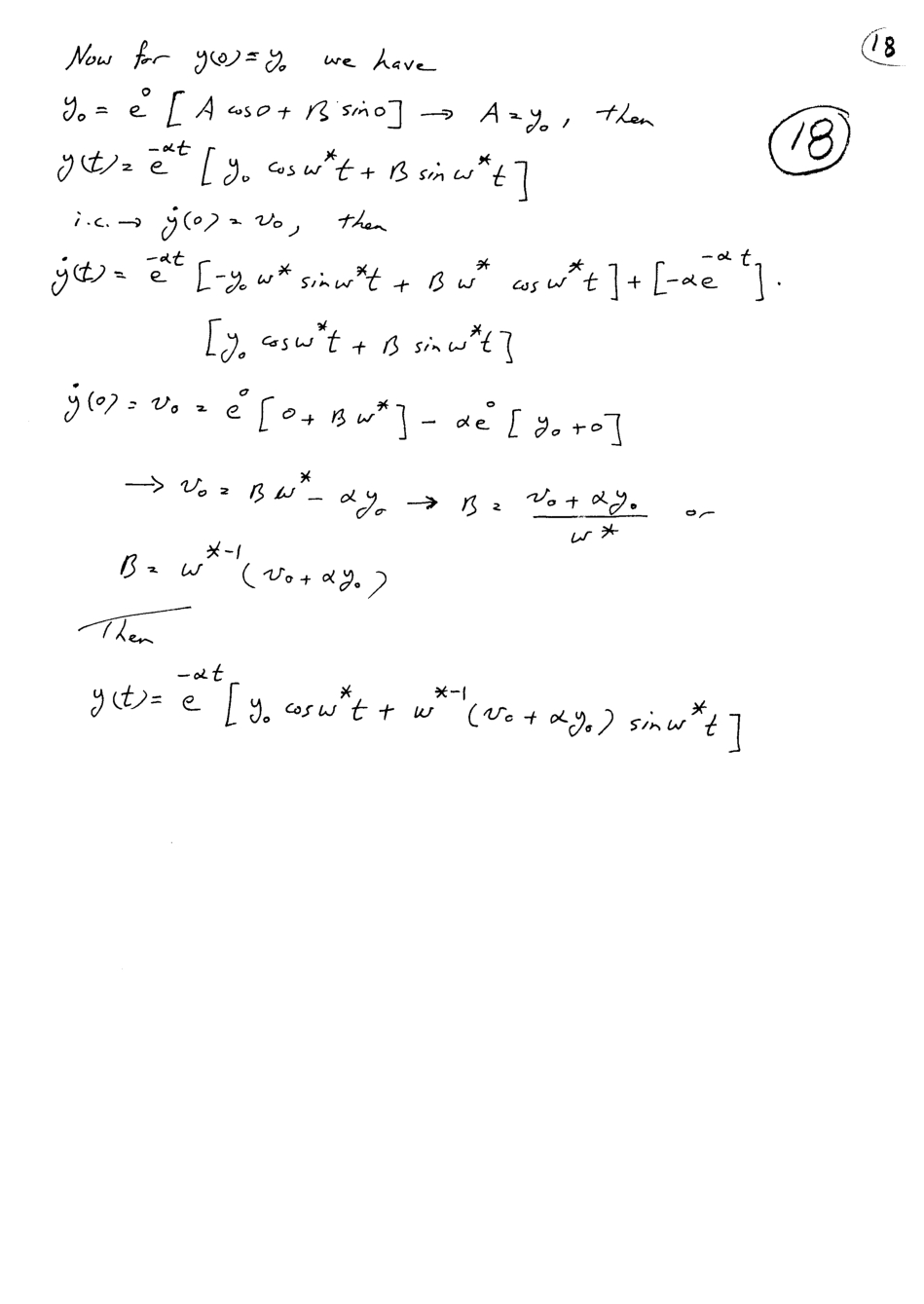 61
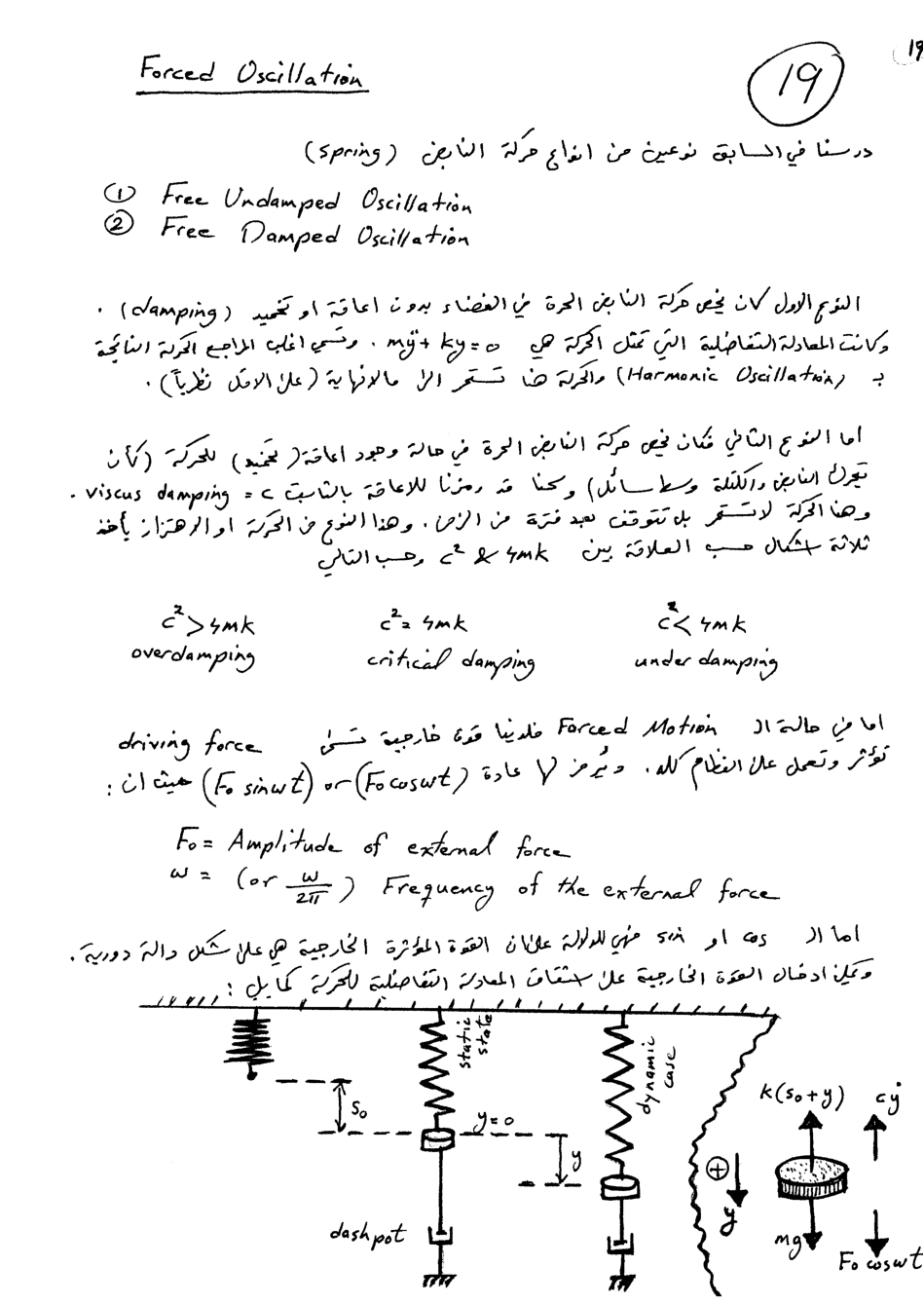 62
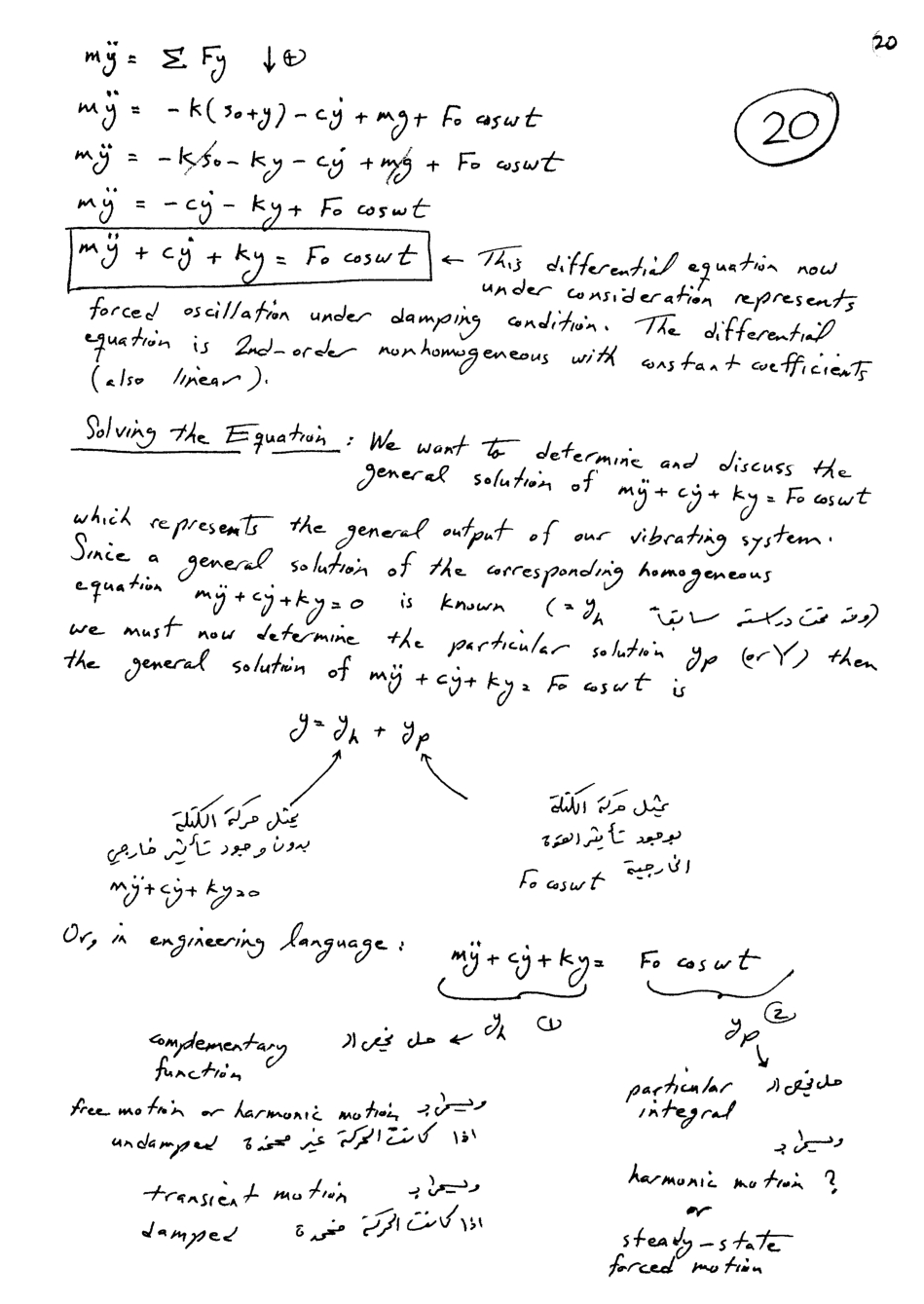 63
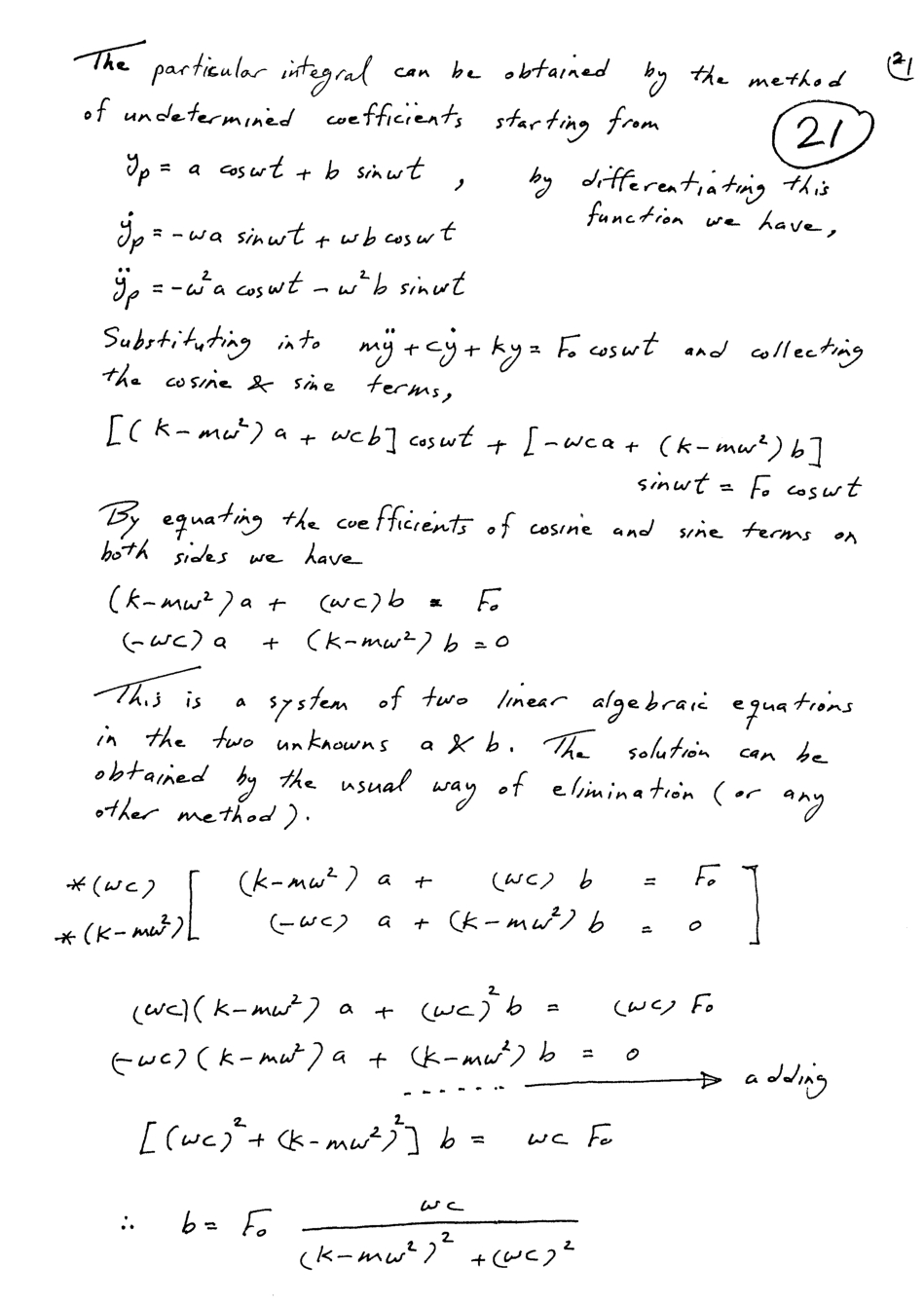 64
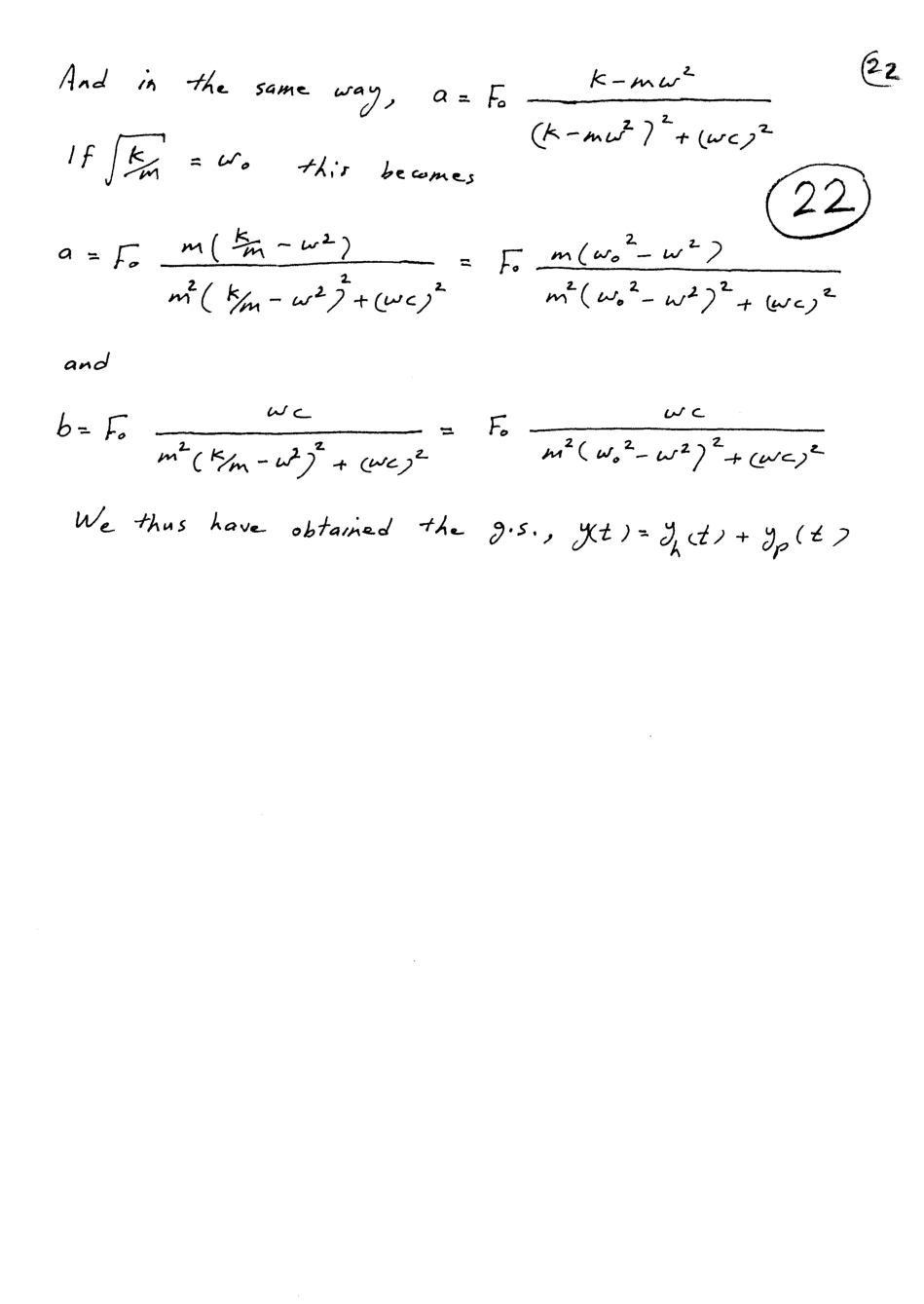 65
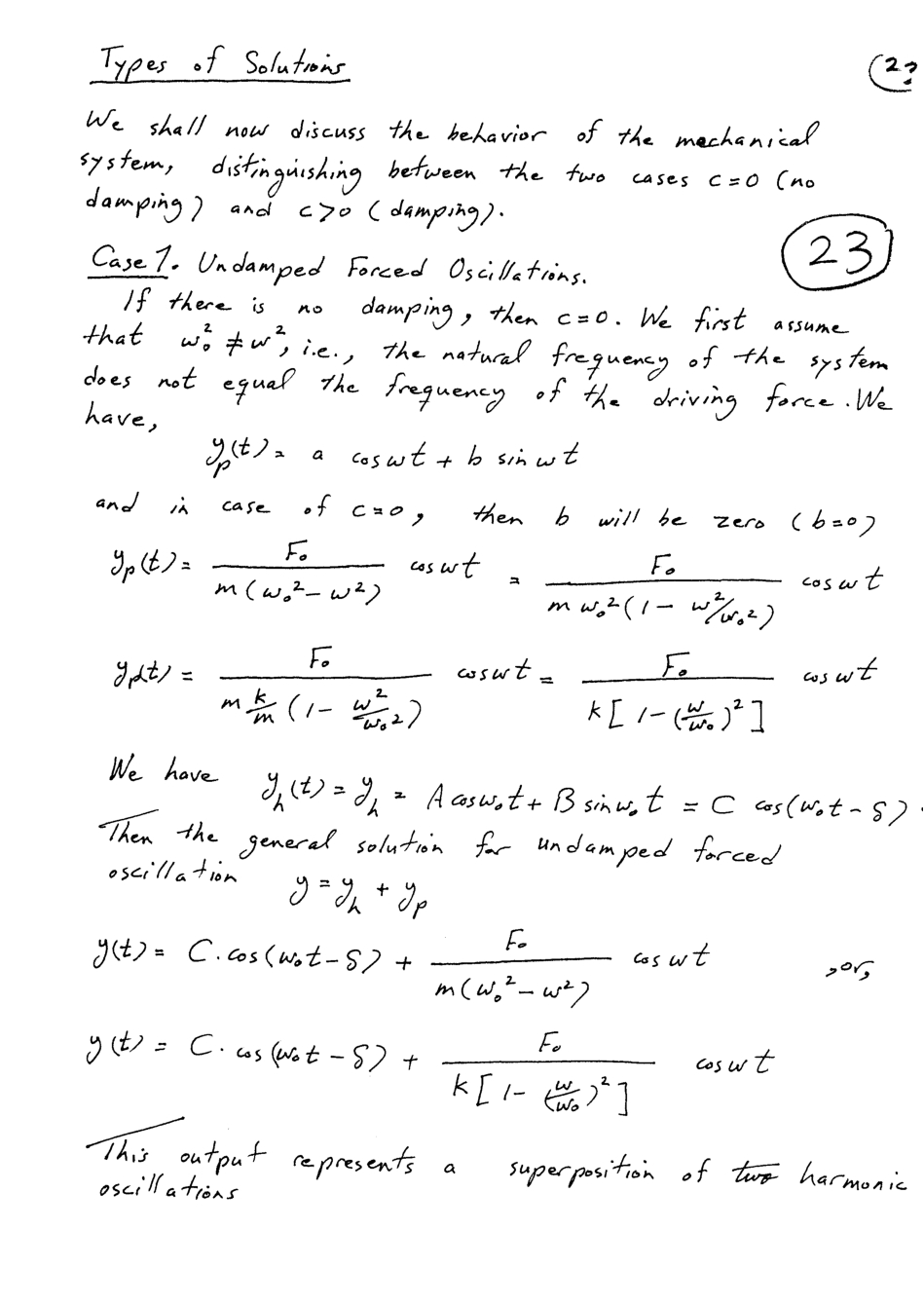 66
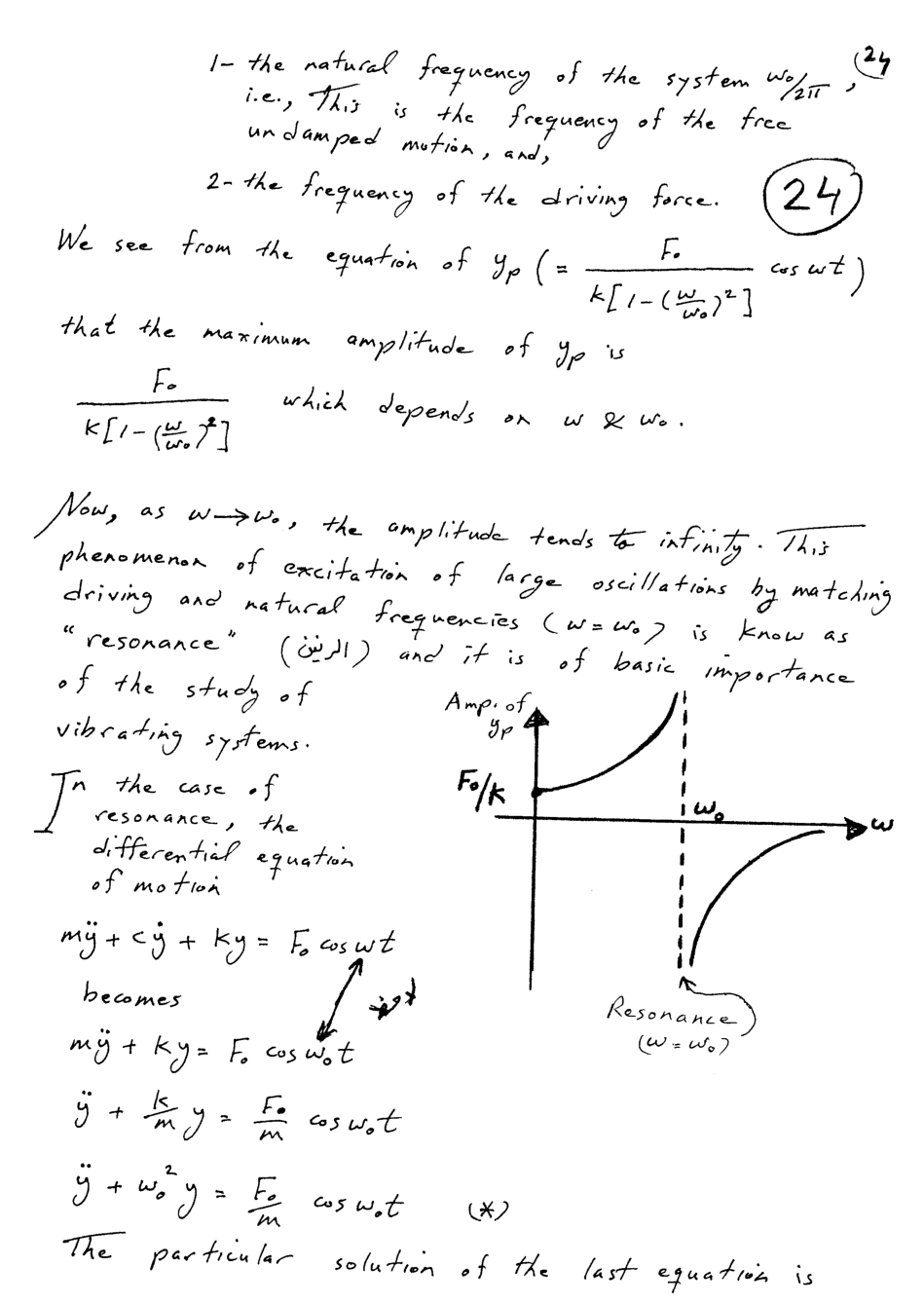 67
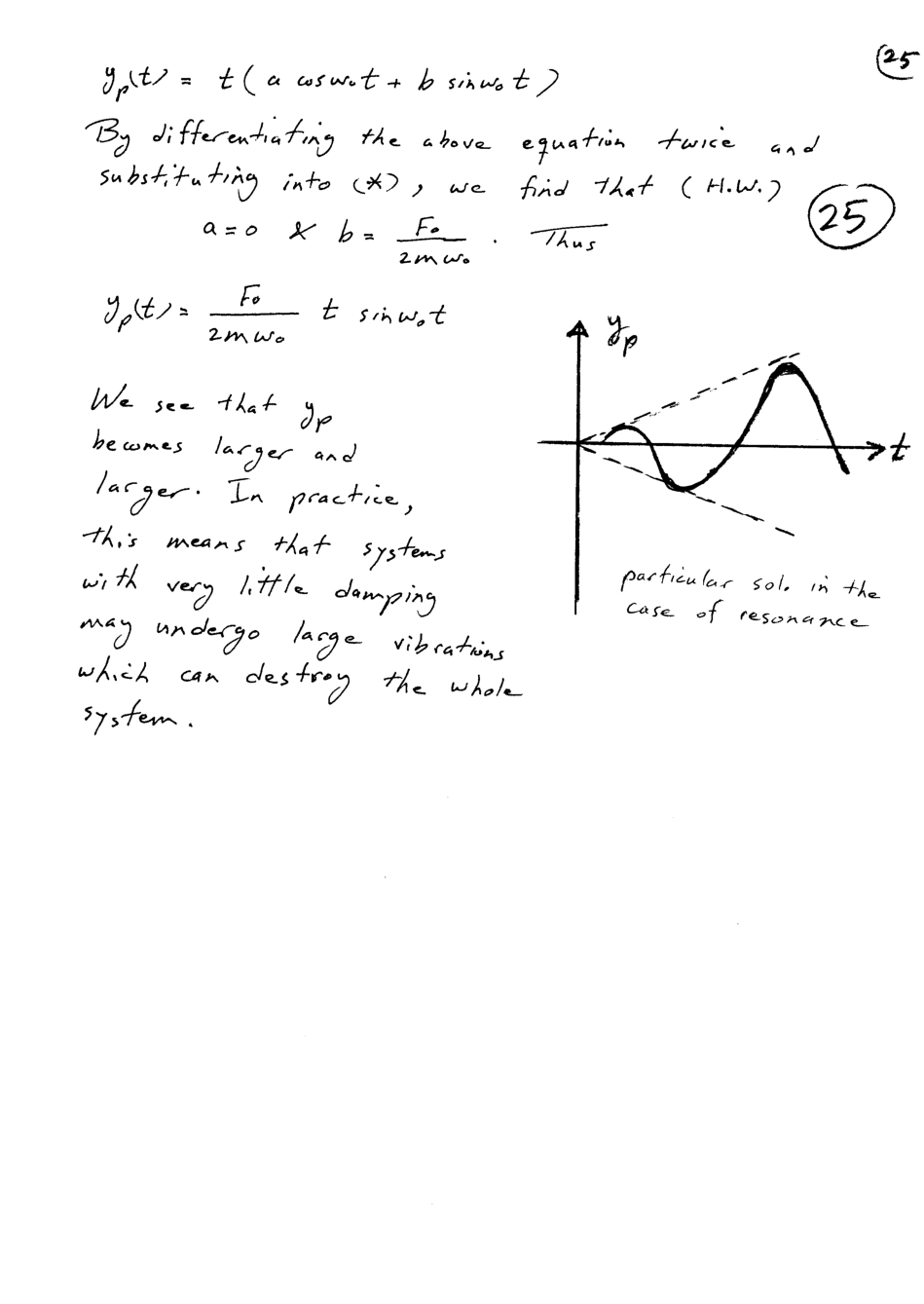 68
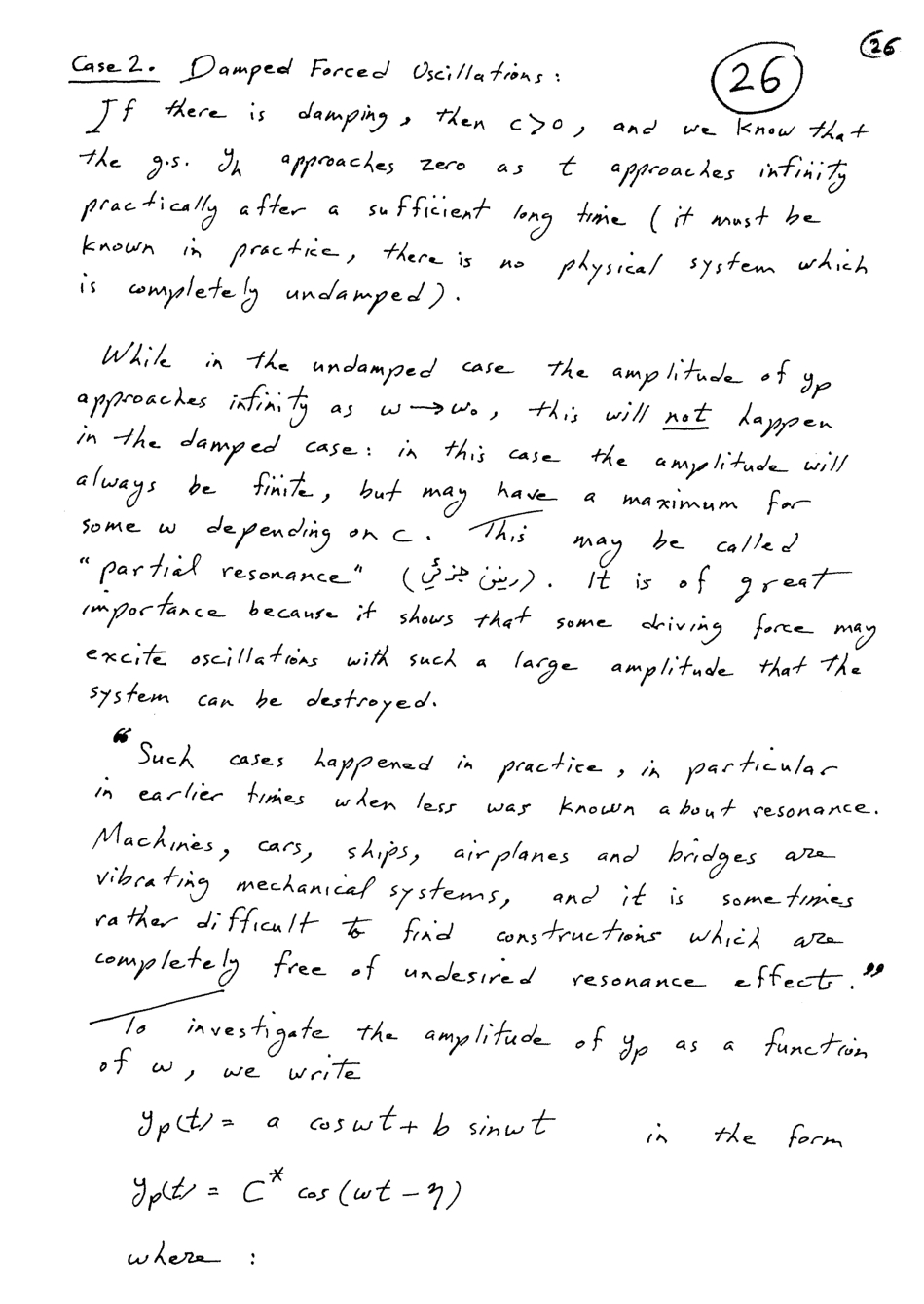 69
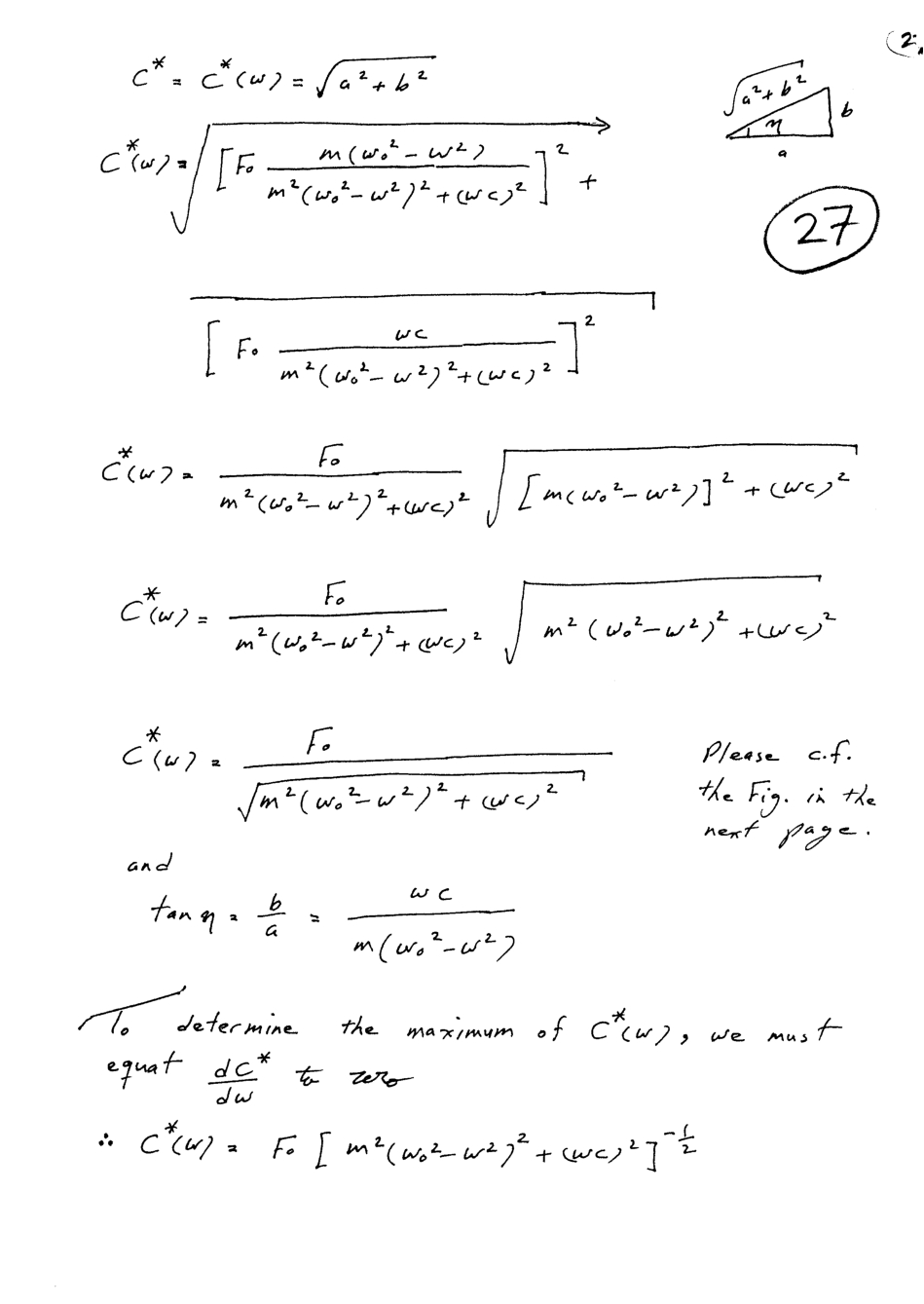 70